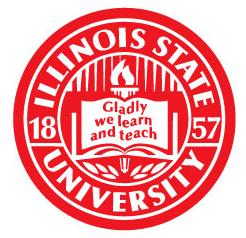 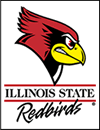 Ambient Group Affect and Childcare Workers’ Job Attitudes and Behaviors
Aaron Whitely, Kimberly T. Schneider, and John F. Binning
 Illinois State University
Nicholas Strong
Illinois State University
Method

Sample
 
Childcare workers (95% women, mostly white, majority aged 18-25) from 17 for-profit childcare centers in the Midwest were recruited to participate in this study. Over 40% of participants in the study had worked at their current location between one to five years.

Measures and Procedures 
Data was collected via two survey administrations one week apart during employees’ scheduled breaks. The survey included demographics, a personality inventory, measures of affect, burnout, job attitudes, stress, and withdrawal behaviors. Participants generated confidential code words that were used to match survey responses.
 
Affect: The Positive and Negative Affectivity Schedule (PANAS) contains 10 positive and 10 negative adjectives; participants rated their general feelings using a five-point Likert scale. Participants also completed a second version of the PANAS considering their on-the-job affect (Cronbach’s alphas: PA = .87, NA = .88).
 
Burnout: The Maslach Burnout Inventory (MBI; Maslach, Jackson, & Leiter, 1996) which assess emotional exhaustion, depersonalization, and personal accomplishment was used. Respondents indicated the frequency with which they experienced each item using a 6-point frequency scale. Alphas for the three subscales ranged from .68 to .89.
 
Satisfaction with Coworkers, Pay, and Supervision: These subscales of the Job Descriptive Index (JDI: Smith, Kendall, & Hulin, 1969, revised by Roznowski, 1989) were used. The JDI contains adjective checklists (e.g., “interesting,” “challenging”) which participants answer with a “yes,” “?,” “no” response as to whether the adjective is descriptive of their job. Alphas ranged from .75 to .80.
 
Job Stress: Stress in General Scale (Stanton, Balzer, Smith, Parra, & Ironson, 2001) assessed general levels of job stress. The format was identical to the JDI and the alpha level of the overall scale was .85.
 
Withdrawal: This construct included two subscales totalling six items that separately assessed withdrawal thoughts (e.g., “I think about quitting my current job”; a = .86) and withdrawal behaviors (e.g., I look busy at work but I am not actually working hard”; a = .72).
Discussion

Our sample of childcare workers, working within a high-turnover industry, provided evidence of the importance of ambient levels of positive and negative affect in general and on-the-job in influencing employees’ pay satisfaction, job stress perceptions, and withdrawal thoughts and behaviors. We extended previous research by examining similarities and differences in group affect displayed on the job (both positive and negative) and general levels of positive and negative dispositions within groups of employees.  Ambient group affect made significant contributions to the prediction of pay satisfaction, stress, and withdrawal and it is important to note that these effects were evident after controlling for employees’ own affective predispositions and tenure.  The impact of ambient affect best predicted employees’ pay satisfaction, perhaps reflecting the importance of social relationships with coworkers in affecting this particular attitude (e.g., through use of negative support).

Future research could examine more direct measures of group cohesiveness than coworker tenure. Additionally, it may be important to take into account particularly charismatic individuals who may more strongly affect group affect.
Results

Significant intraclass correlation coefficients were found for each of the ambient affective measures (PA, NA, on-the-job PA, and on-the-job NA), indicating a stable level of work-group affect.

Using hierarchical regression, Ambient NA (work-group level) explained a significant percentage of variance in pay satisfaction (∆R2 = .041*, β = -.21*) and job stress (∆R2 = .049**; β = .23**) above and beyond employee tenure and individual NA. 

Ambient on-the-job NA explained a significant percentage of variance in job stress (∆R2 = .027*; β = .27* ) above and beyond individual on-the-job NA.

Ambient PA explained a significant percentage of variance in pay satisfaction (∆R2 = .051; β = .23*) beyond employee tenure and individual PA, while Ambient on-the-job PA explained a significant percentage of variance in pay satisfaction (∆R2 = .051**; β = .23*) and  withdrawal thoughts (∆R2 = .031*; β = -.16*) beyond employee tenure and individual on-the-job PA.

Moderation: Employee tenure moderated the relationship between ambient on-the-job NA and several outcomes such that longer tenured groups with higher ambient on-the-job NA reported more burnout, withdrawal behavior, and less coworker satisfaction.
Background

Many organizations use teams and groups within their structures. Research has shown that work groups can exhibit positive or negative homogenous affective tones (George, 1990). This affective tone has been linked to outcomes such as absence rates, task interdependence, and membership stability (Bartel & Saavedra, 2000).

Group affect may serve as an ambient stimuli that group members are exposed to on a daily basis; one which is rarely noticed or explicitly discussed, but serves as a background to group functioning.

This study attempted to examine whether ambient affect is predictive of different job attitudes and behaviors. 

Hypotheses

We examined general ambient affect, ambient on-the-job affect, satisfaction, job stress, burnout, and withdrawal thoughts and behavior. 

It was hypothesized that stable ambient affect scores would exist and predict:

-Satisfaction with coworkers

-Satisfaction with pay

-Satisfaction with supervision

-Burnout

-Job stress

-Withdrawal thoughts and behaviors
	
We also hypothesized that employee tenure would act as a moderator of the relationships, with hypothesized relationships being stronger for longer-tenured work groups.
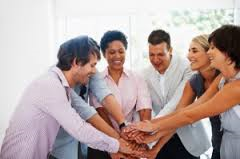